Growing your S+S Business
Introduction
S+S ISVs today, and the challenge of growth
SaaS ISVs In 2008
Technical
Business
ISV Growth Curves
Growth with market
Traditional ISV
High-growth
High net margin
Break-even
Cash-flow positive
Longer to break even, OK growth, low net margins
SaaS ISVs: 
The reality
so far
SaaS ISVs: 
The vision
Faster growth, high margin
Deeper initial investment
Deeper initial investment
$
$
$
YEAR
YEAR
YEAR
4
4
4
3
3
3
2
2
2
1
1
1
Four Strategies for Growing Your Software+Services Business
Position against the right customer needs
Land and expand: Acquire users quickly, grow ARPU systematically
Target customers by value, not size
Finance creatively for growth
Positioning your Software+Services product in the market
1. Position against the right customer needs
For Mature ISVs: “Embrace S+S” Workshops
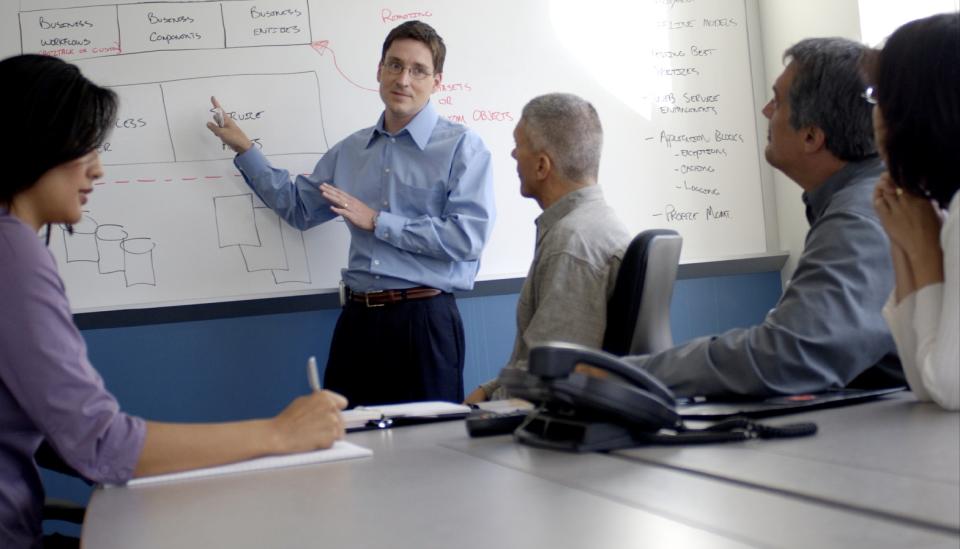 Microsoft Technology Centers (MTC) provide our customers everything they need – technology experts, industry leaders, and an outstanding environment – to help them envision, architect, and prove secure, customized solutions, based on Microsoft and partner technologies.
http://www.microsoft.com/mtc
Make Security a Competitive DifferentiatorEngage the SDL Pro Network
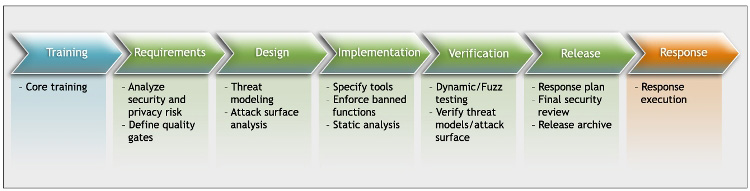 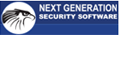 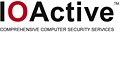 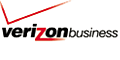 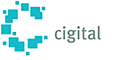 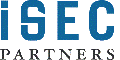 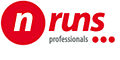 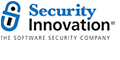 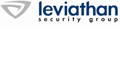 Security Development Lifecycle experts
Training and Consulting on SDL implementation
http://msdn.microsoft.com/en-us/security/dd219581.aspx
Attracting and landing the right Software+Services customers in quantity
2. Land and Expand
Turn your Web site into a lead engine special search engine optimization offer for partners
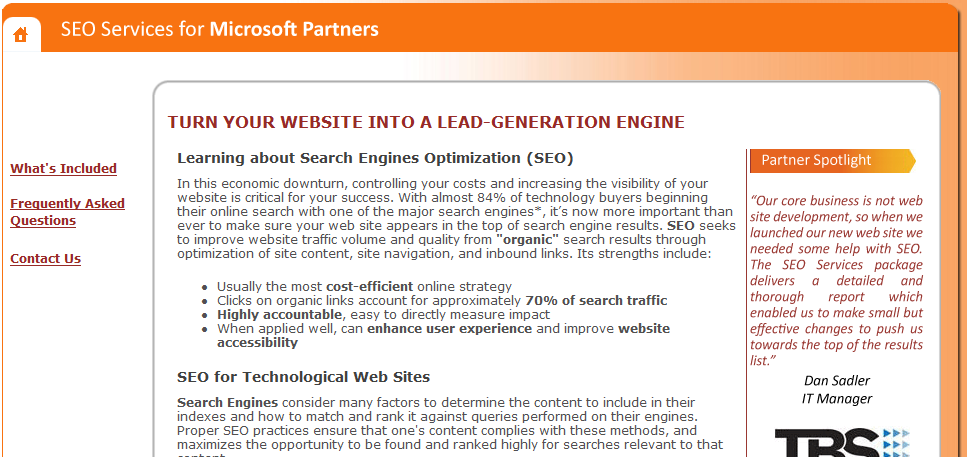 Optimize your site for organic searches
http://www.seoservicesformspartners.com/SEOWelcome.aspx
Web Selling Versus Traditional Selling
Sell a standard product. All configurability should be part of the basic feature set
Consider a strategy of SEM demand gen to a telesales close
Acquire the customer quickly, monetize them systematically over time
Using the Rule of 78s to set quota
A sale in month 1 = 12 months of revenue that fiscal year
A sale in month 12 = 1 month of revenue that year
1+2+3 … + 12 = 78
To calculate monthly sales quotas: 
 (annual revenue goal) / 78 * (# months left in FY)
Example: your annual revenue target is $10M 
Month 1 target: ($10M)/78 * 12 = $1.54M
Month 2 target: ($10M)/78 * 11 = $1.41M
. . .
Month 12 target: ($10M)/78 * 1 = $129K
Deals closed sooner are worth more (on an annual income statement). Incent this in your monthly quota setting!
Software+Services Businesses Live on MRR
Monthly recurring revenue (MRR) is total monthly subscription revenue 
Don’t include one-time fees or services. MRR is your run-rate revenue only
You must understand your churn rate
Customers who rent software as a service are free to leave. Guess what? Some do. You need to know who, how many, and why
Churn rate = % of subscription revenue you have this month that you will not have next month (from customers leaving or downgrading service)
What is good? Churn rate under 10% annually 
Don’t calculate it as a % of total revenue. It is a % of recurring revenue
Committed MRR (CMRR) = MRR – monthly churn
For more information see Bessemer: www.bvp.com/saas
Converting MRR to Cash
Software+Services ISVs need more working capital than traditional ISVs
Datacenter/hosting operations
Customer support
MRR is only as good as your ability to collect it
Do you know the average age of your receivables?
Can you accurately forecast your collections rate? Can you rank your customers by payment performance?
Incent customers to prepay when it improves CMRR
Incent your sales force to focus on MRR, not one-time revenue
Optimize billing and collections, incent timely payment
Customer Satisfaction Drives Renewal Rates
To contain churn, you must insure customer satisfaction
Key warning signs
Low product usage (low rates of login or low session times per seat for a customer)
High access of help files, high rate of support calls
Late payment
How do you measure satisfaction
ASK: Survey your customers regularly online 
TRACK: Using usage monitoring software
Runtime Intelligence Service (RIS) OfferFrom PreEmptive Solutions
RIS is a Software+Services solution that tracks application usage and user behavior
No programming required – logic is injected into your code
Includes support for SaaS, Silverlight, client, mobile, asp.net, etc.
Emerging as de facto standard – light-weight version to be included in Visual Studio 2010
The offer – 60 days of complimentary RIS usage
No commitment and full support is included
Ideal scenarios include
Beta cycle management, Evaluation process management, customer experience improvement programs
Visit www.preemptive.com/hostingdays.html
Sales Incentive Compensation Planninga joint offer from Microsoft and KeyChain Logic
Accelerate sales cycles, maintain positive cash flow, and grow committed revenue
Download Keychain Logic’s
	SaaS Sales Compensation Scoring Tool
	at www.KeychainLogic.net/Scoring.htm
Answer 10 questions about sales plans for a SaaS incentive compensation assessment
 grab the SaaS Sales Compensation Guide from the
Resources page at www.KeychainLogic.net
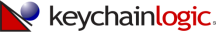 Measure customer lifetime value and put your profitable customers first
3. Target Customers by Value, not Size
Understanding Customer Lifetime Value
Retention Rate (%)
Contribution 
Margin ($)
*
CLV =
1 + Discount Rate (%) - Retention Rate (%)
Contribution Margin ($)
=
Customer Revenue ($) – Customer Variable Costs ($)
=
Retention Rate (%)
1 – Churn Rate (%)
Example: Customer X has 5 seats of your application at $100/seat/year.Your average operating cost per customer is $300/year. Your marketing, sales and support costs average $50/customer/year. Your annual churn rate is 15%. Your CFO discounts at 10%/year.
Contribution Margin = $500 - $350 = $150
Retention Rate = 100% – 15% = 85%
CLV of X = $150 * (85%) / (110% - 85%) = $150 * 85/25 = $510
For more info see Wharton Press: Marketing Metrics: 50+ Metrics every Executive should master
Segmenting Customers by Value
Get your sales and support costs out of SG&A and into COGS
Track key deal metrics that allow you to estimate sales & marketing cost by customer (lead source, time to close, number of interactions, etc.)
Separate fixed from variable datacenter costs and calculate variable operating & support costs by customer
Sample your customer base across key segments (company size, location, account age, revenue, etc.)
You need 30 random customers in each segment
Calculate CLV for each customer in the sample
Calculate average CLV by segment
Focus your spend on your most profitable segments
Where are Your Operating Costs?
It’s not whether you’re single or multi-tenant, or how complex your application is
It’s about how many people it takes to keep your customer running
How much custom code per customer? How many support calls per customer? How many change orders per customer?
Sell a standard product and automate as much as possible
Accelerate beyond organic growth using alternative financing
4. Finance Creatively for Growth
Organic Growth Model
Hire reps, make sales
Wait until profit high enough to support more reps
Hire more reps
Repeat
Example of a way to forecast organic growth: Omniture’s “Magic Number”
“Magic Number” = Annualized incremental forward quarterly revenue growth divided by sales and marketing spend
4 * (Most recent Quarter to Quarter revenue increase)
Most recent Quarter sales and marketing spend
When regressed against actuals, this ratio correlated well to actual % growth
Source: Josh James, Omniture, presentation at OpSource SaaS Summit 2008
It is Very Slow to Build a Software+ Services Business on Organic Growth
$
Traditional ISV
S+S ISV
YEAR
4
3
2
1
S+S ISVs require greater up-front investment, and take longer to break even because revenue is deferred
You can’t significantly reduce your up-front investment.
How can you bring revenue forward to accelerate growth sooner?
Comparing Sources of Capital
One Example of “Subscription Credit”
SaaS Capital will advance you 30-50% of future SaaS contract values
You get a revolving line of credit with 30-36 month amortization
Total LOC value: $1M–$8M
You draw down on the LOC to hire more sales reps sooner, generating more revenue sooner
As your revenue grows, your LOC increases
http://www.saas-capital.com
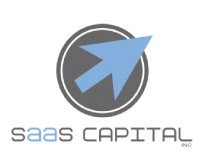 In Summary
In Summary
Tell us what you need to succeed: email the Software+Services ISV Sales Office (ssisvoff@microsoft.com)
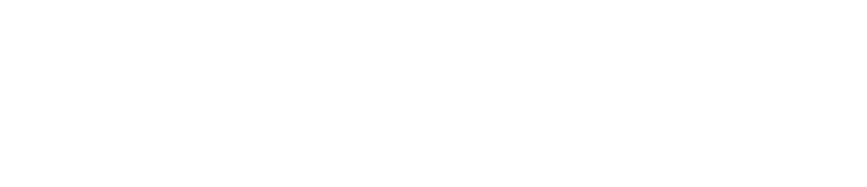 © 2008 Microsoft Corporation. All rights reserved. Microsoft, Windows, Windows Vista and other product names are or may be registered trademarks and/or trademarks in the U.S. and/or other countries.
The information herein is for informational purposes only and represents the current view of Microsoft Corporation as of the date of this presentation. Because Microsoft must respond to changing market conditions, it should not be interpreted to be a commitment on the part of Microsoft, and Microsoft cannot guarantee the accuracy of any information provided after the date of this presentation. MICROSOFT MAKES NO WARRANTIES, EXPRESS, IMPLIED OR STATUTORY, AS TO THE INFORMATION IN THIS PRESENTATION.